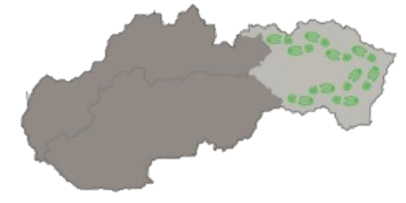 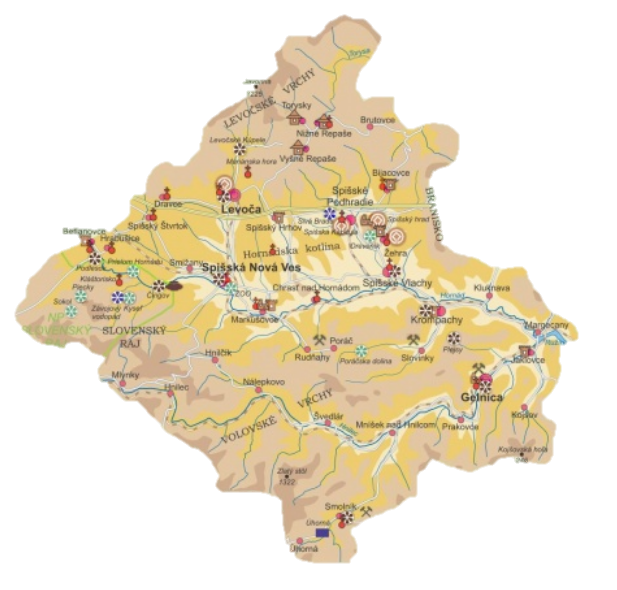 Od Hornádu po DunajecSPIŠ
Mgr. Ľudmila Sulačeková
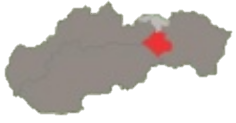 Čo je Spiš?
N
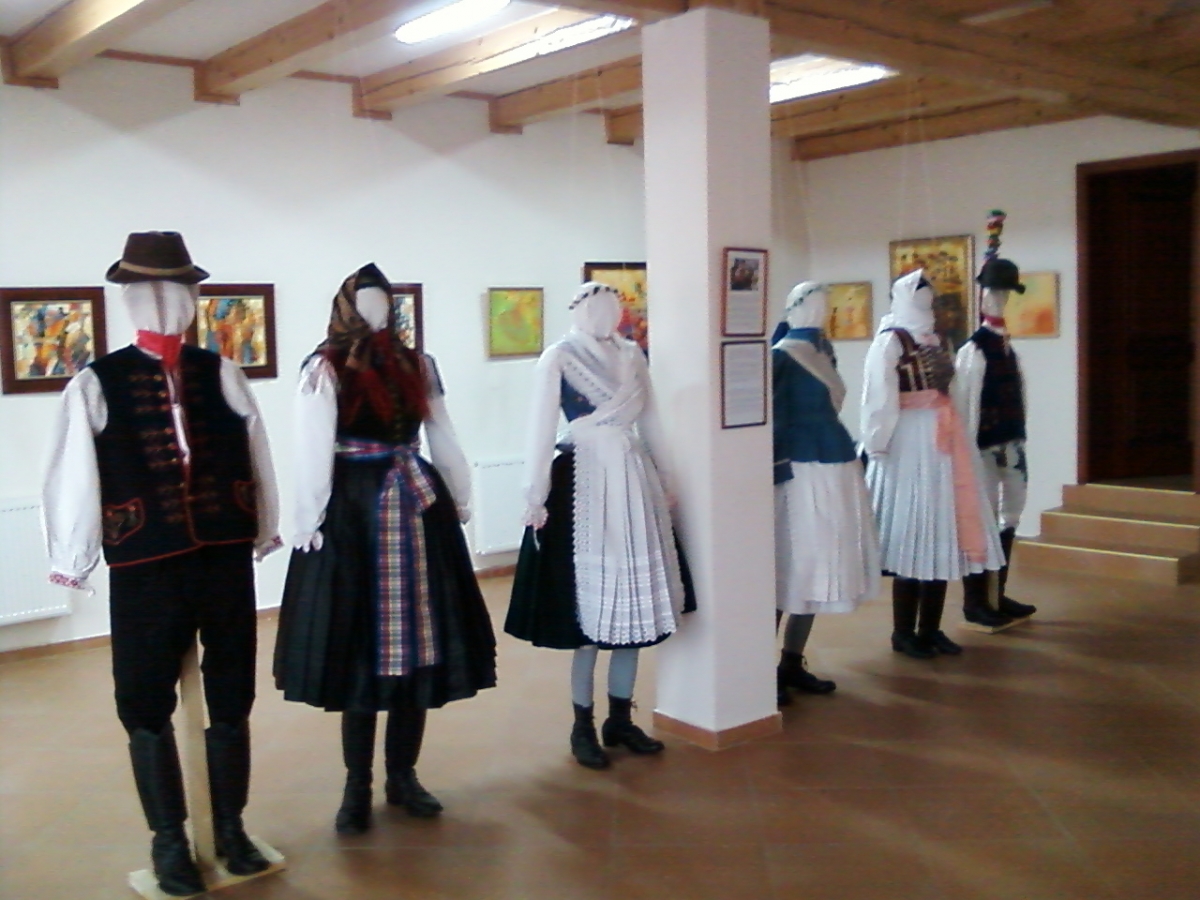 G
I
Ó
E
R
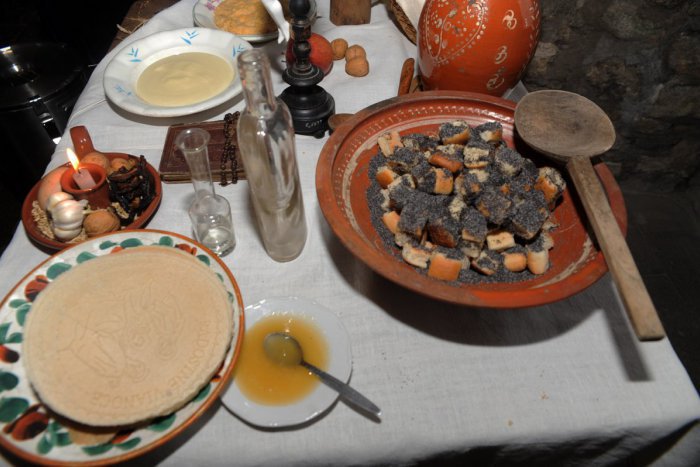 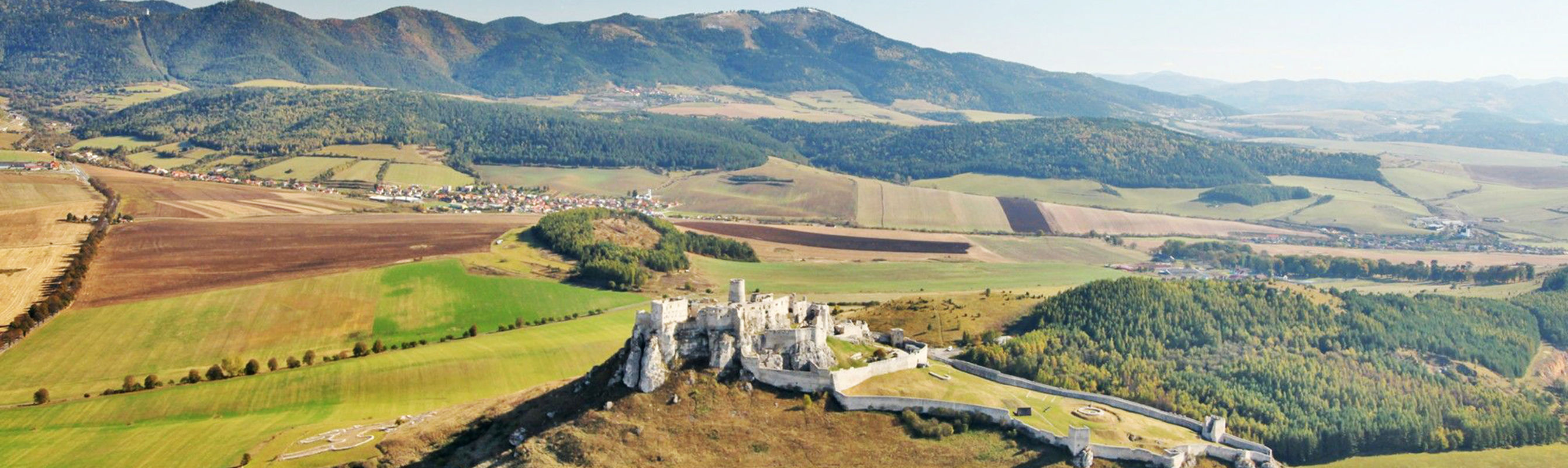 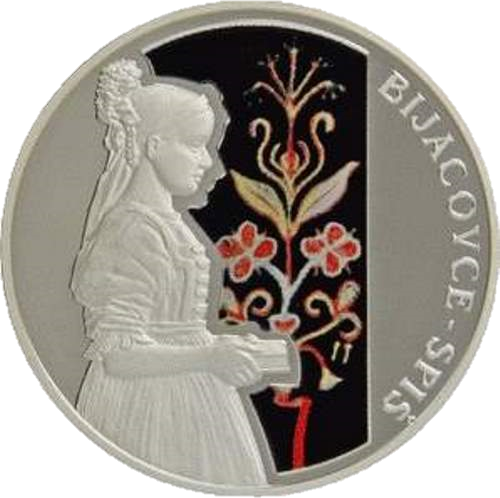 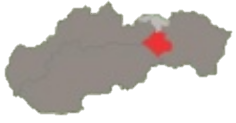 Poloha
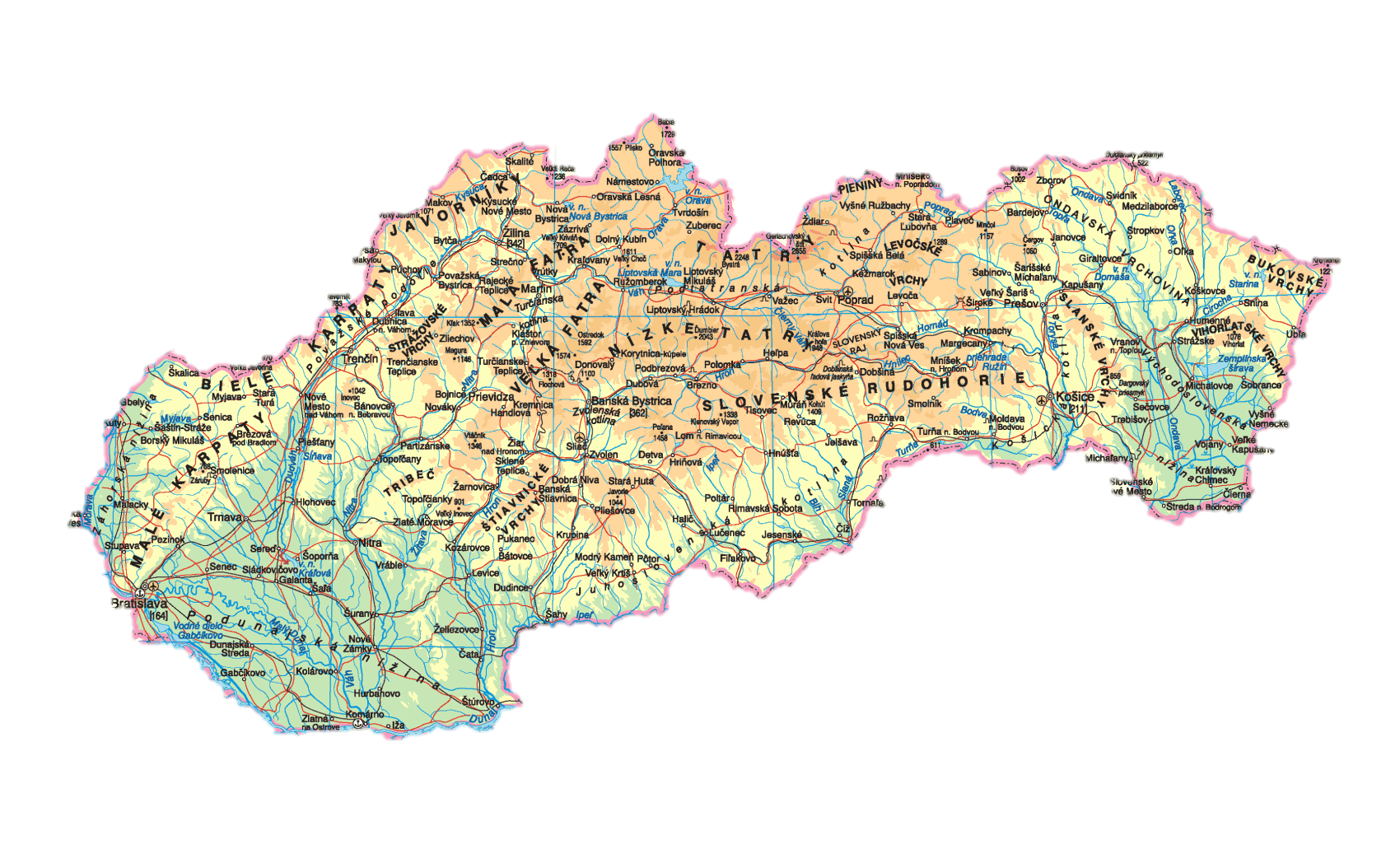 - oblasť je ohraničená pohoriami:
Levočské vrchy,
Volovské vrchy (Slovenské rudohorie),
Slovenský raj
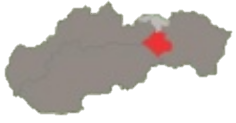 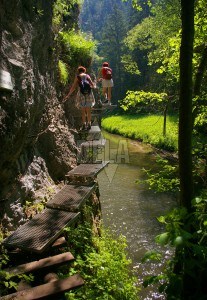 Rieka
oblasťou preteká rieka Hornád
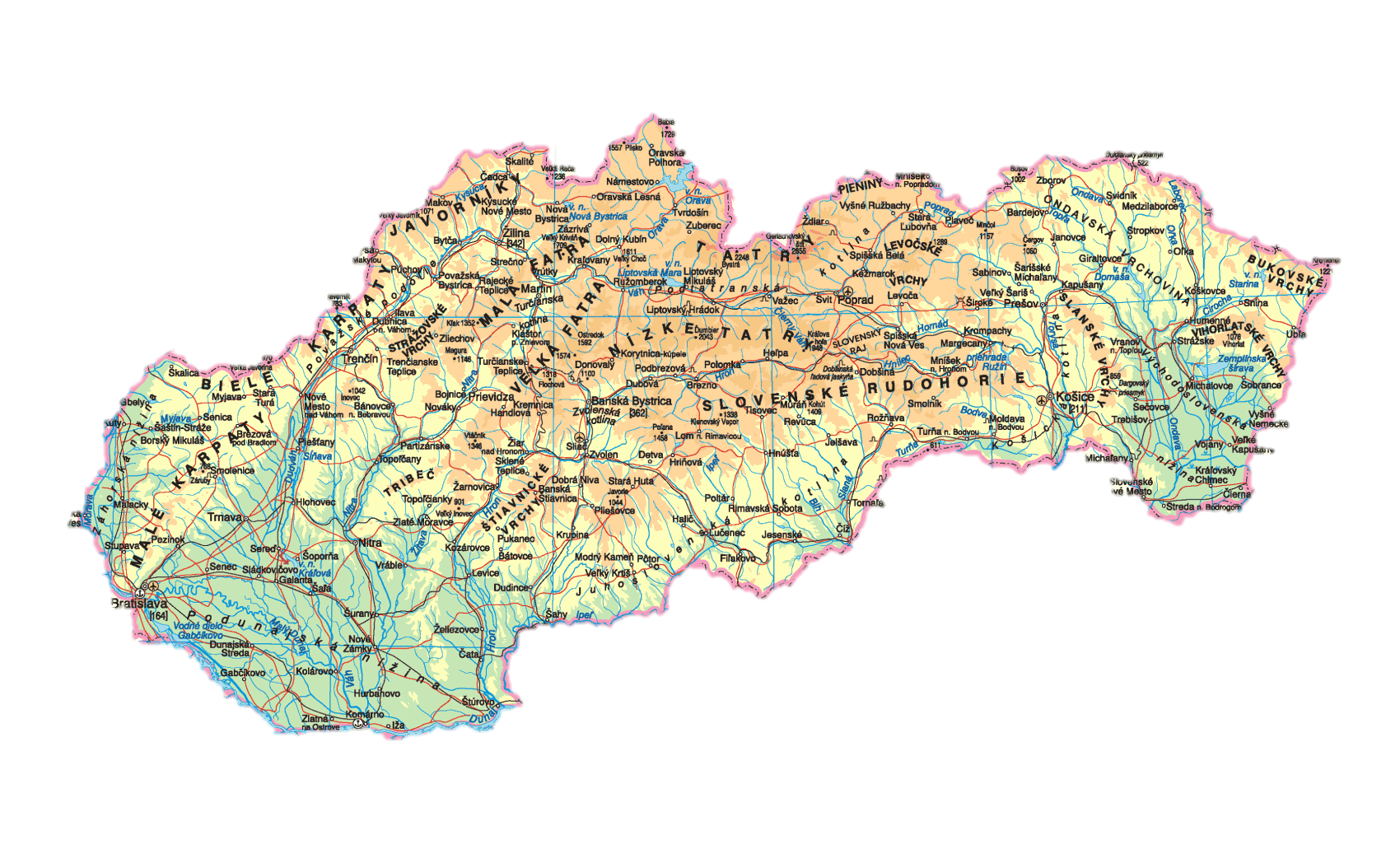 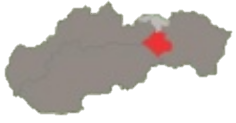 Významné obce
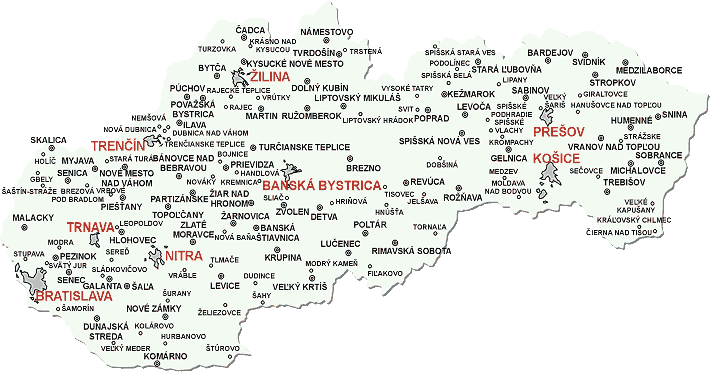 Levoča
Spišská Nová Ves
Gelnica
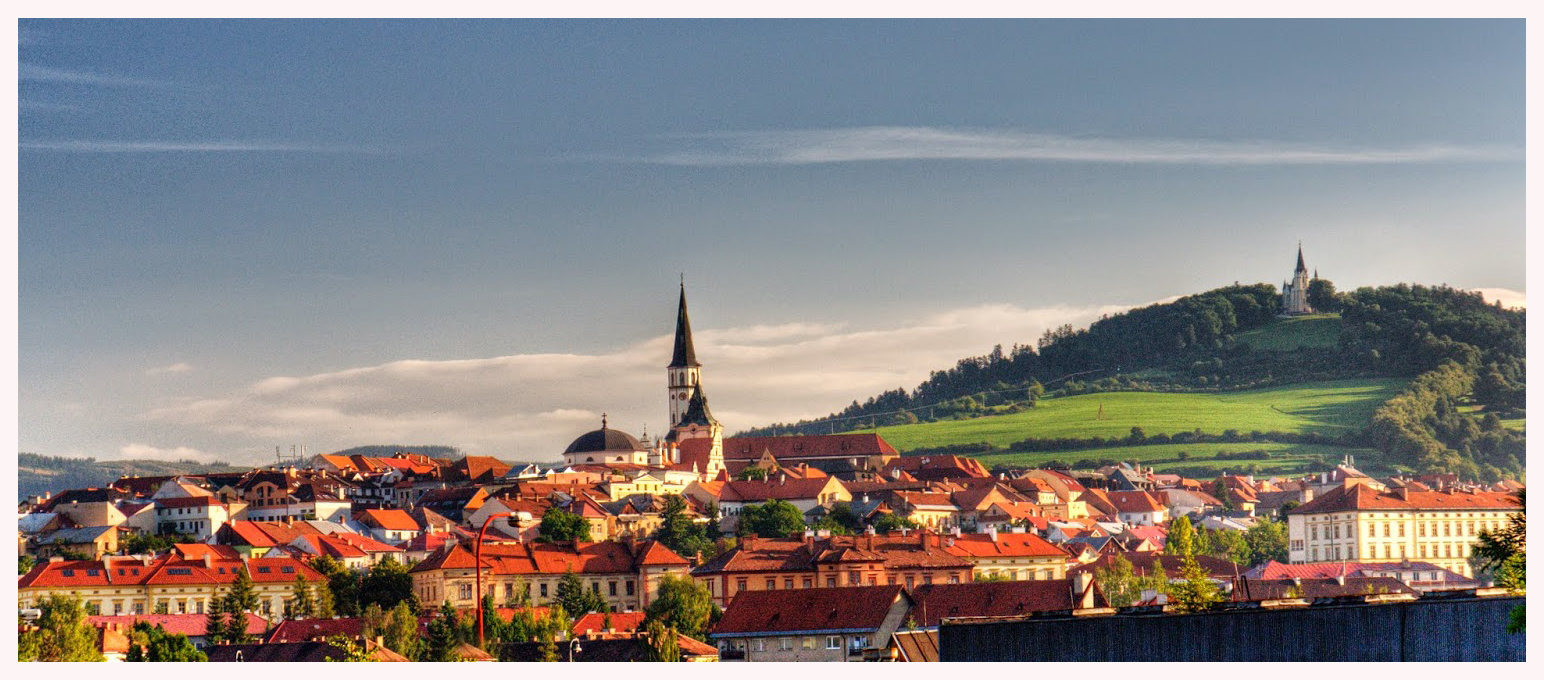 Levoča
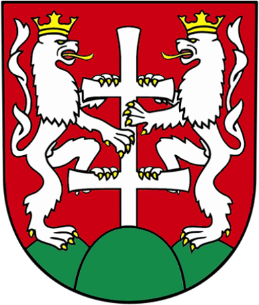 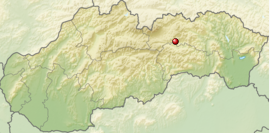 Levoča
Levoča – okresné mesto v Prešovskom kraji,
historické centrum mesta je zapísané do UNESCO,
oltár Majstra Pavla z Levoče
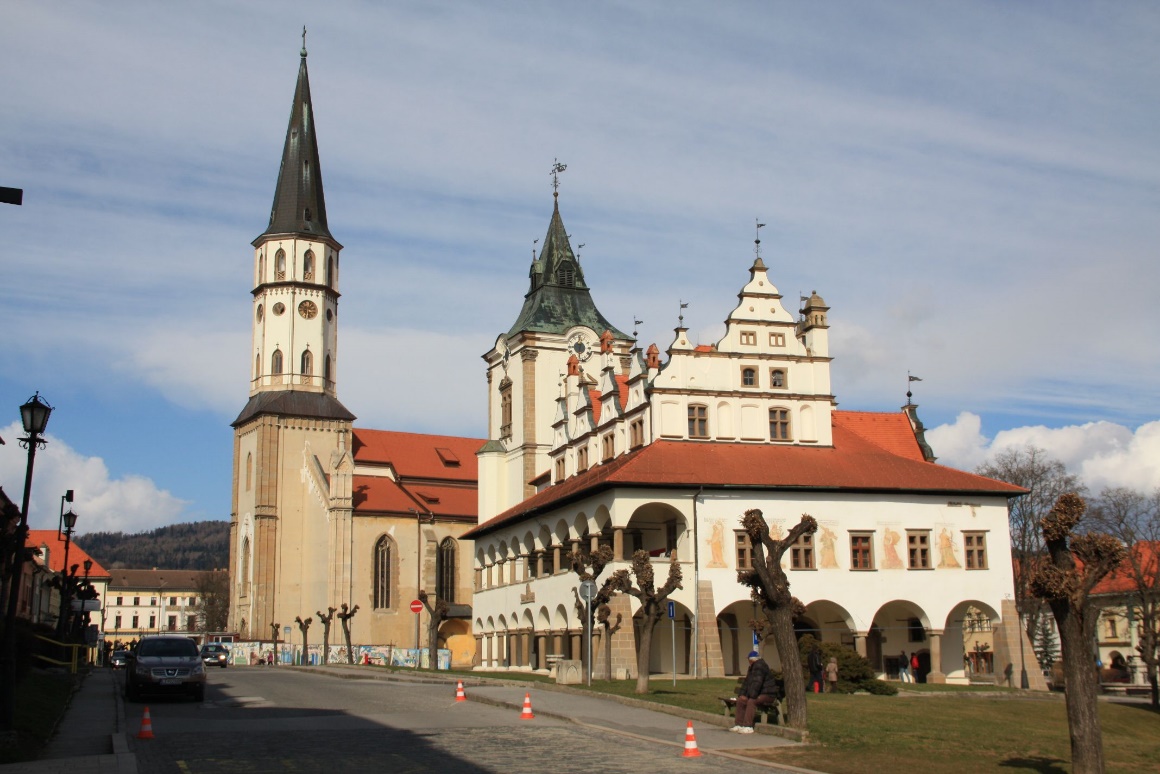 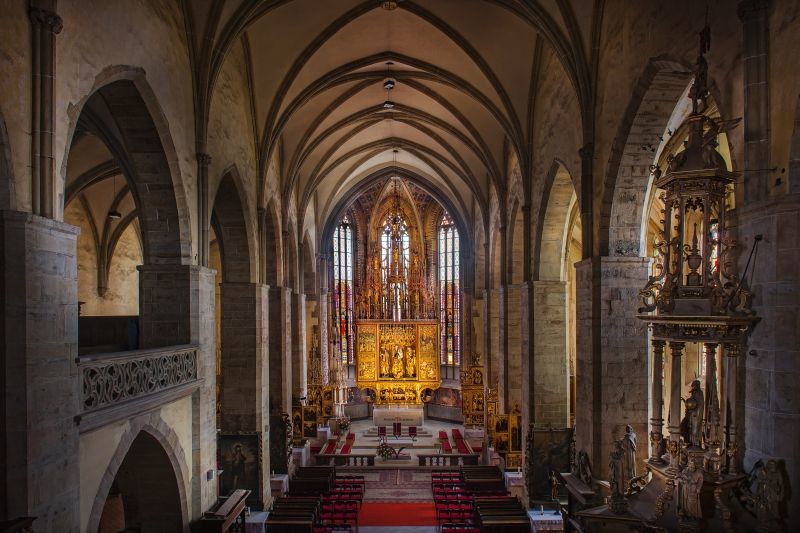 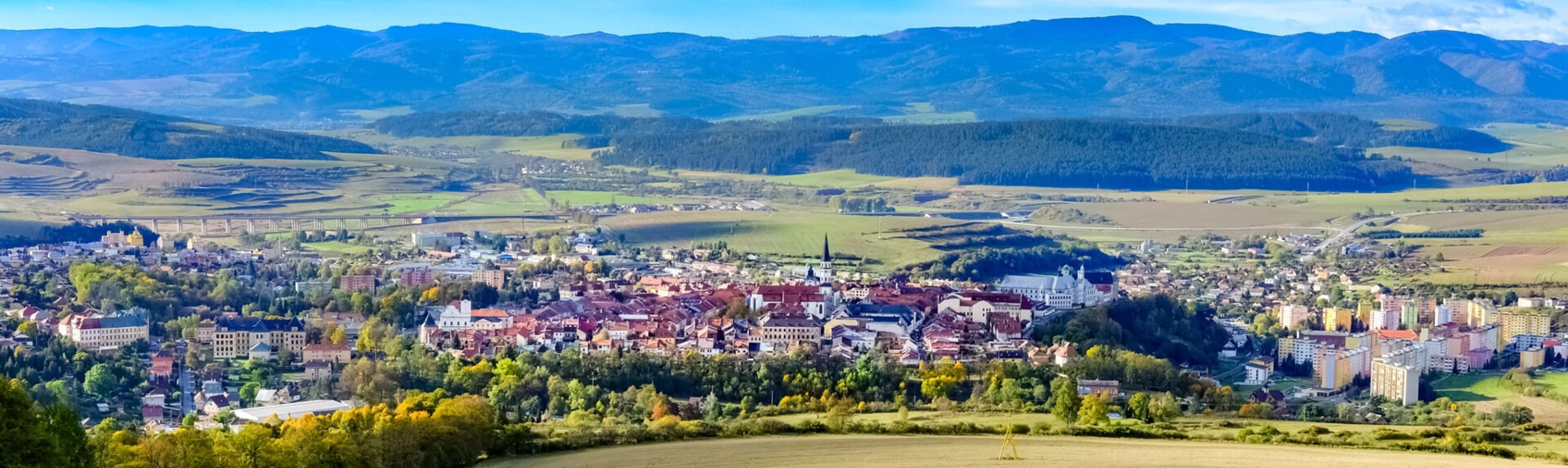 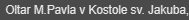 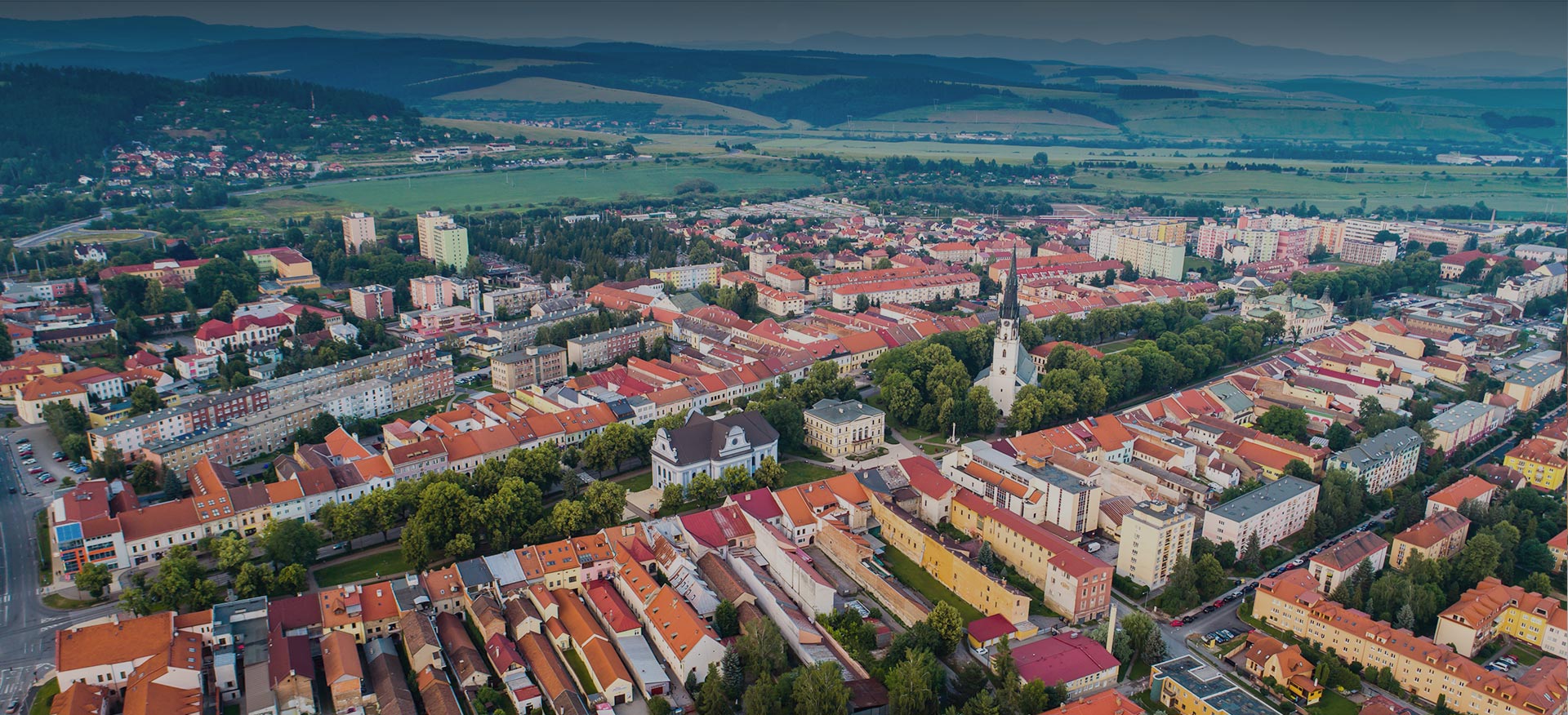 Spišská Nová Ves
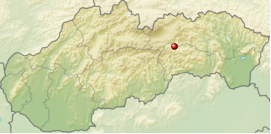 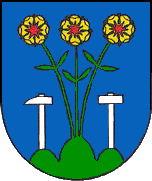 Spišská Nová Ves
Spišská Nová Ves – okresné mesto v Košickom kraji,
vstupná brána do Národného parku Slovenský raj,
počtom obyvateľov je druhým najväčším mestom Spiša (16. najväčším mestom na Slovensku),
nachádza sa tu Múzeum Spiša
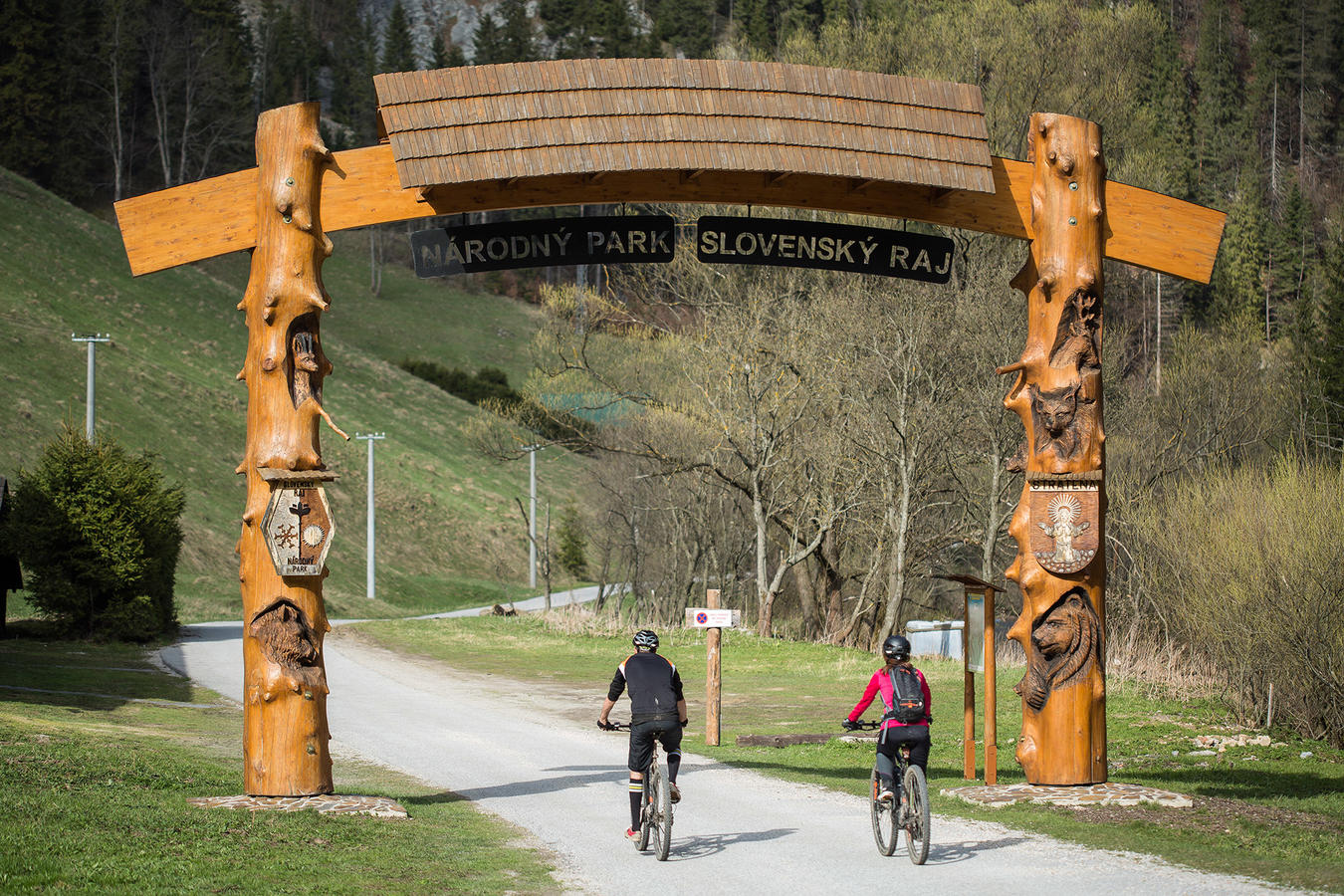 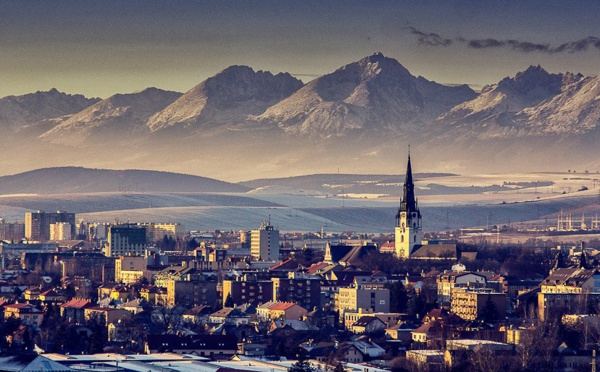 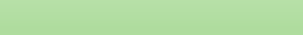 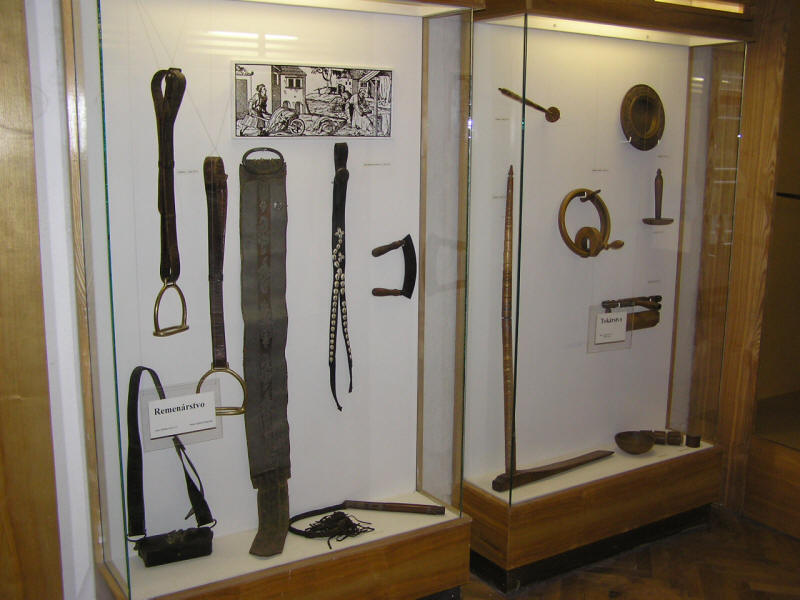 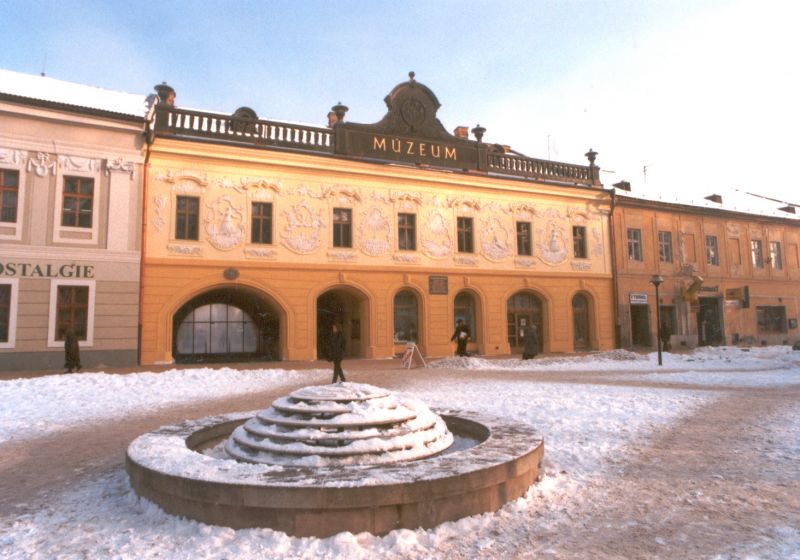 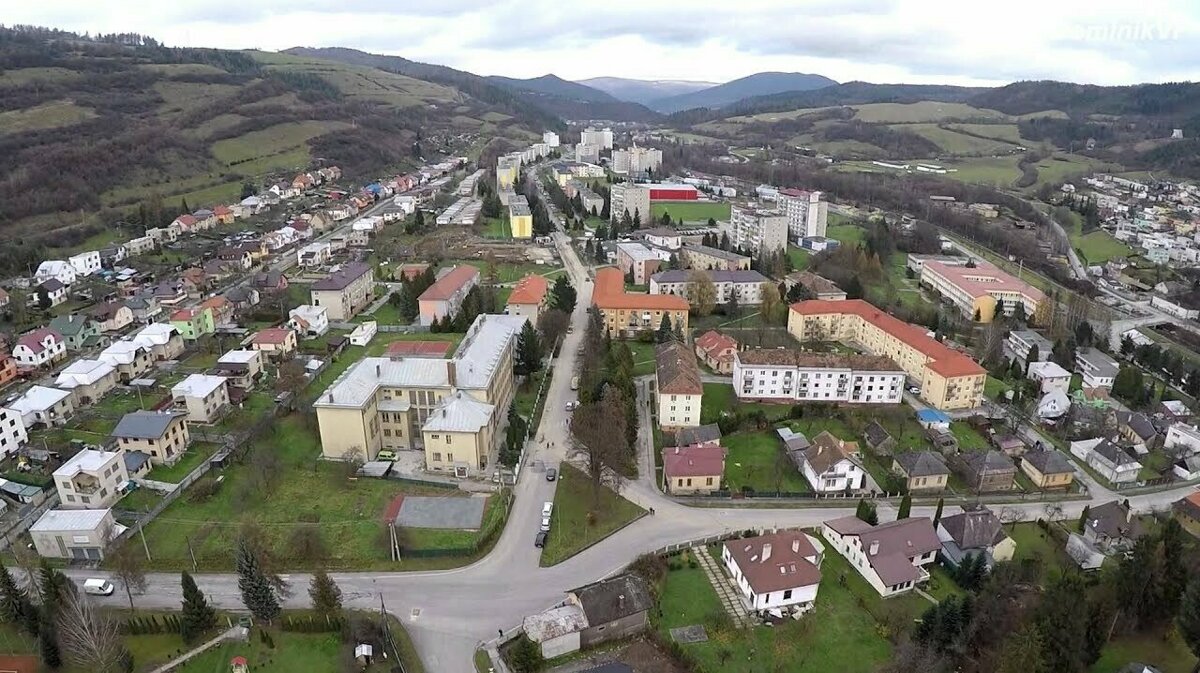 Gelnica
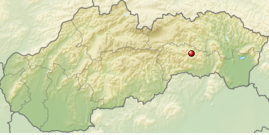 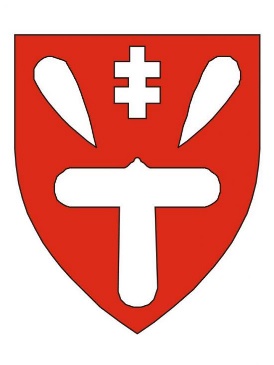 Gelnica
Gelnica – okresné mesto v Košickom kraji,
kedysi sa tu ťažilo striebro, meď, zlato, ortuť, olovo a železná ruda,
nachádza sa tu Banícke múzeum Gelnica
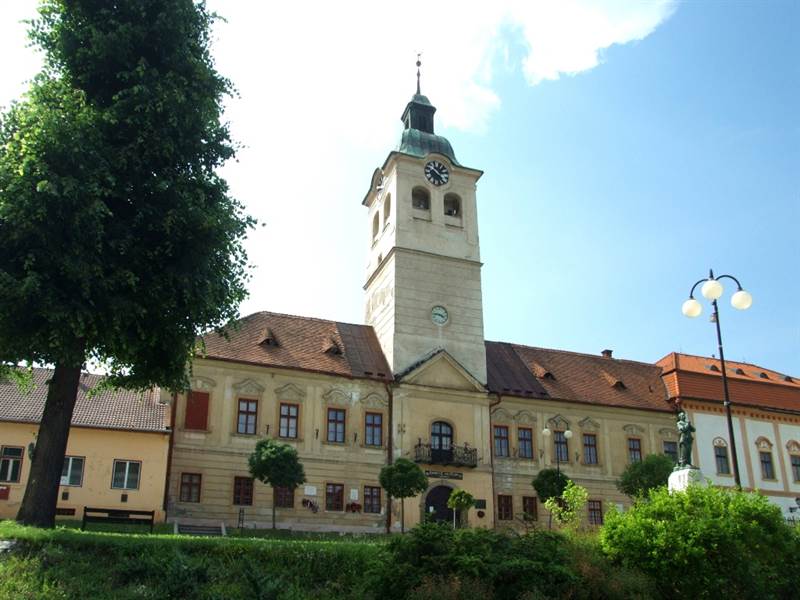 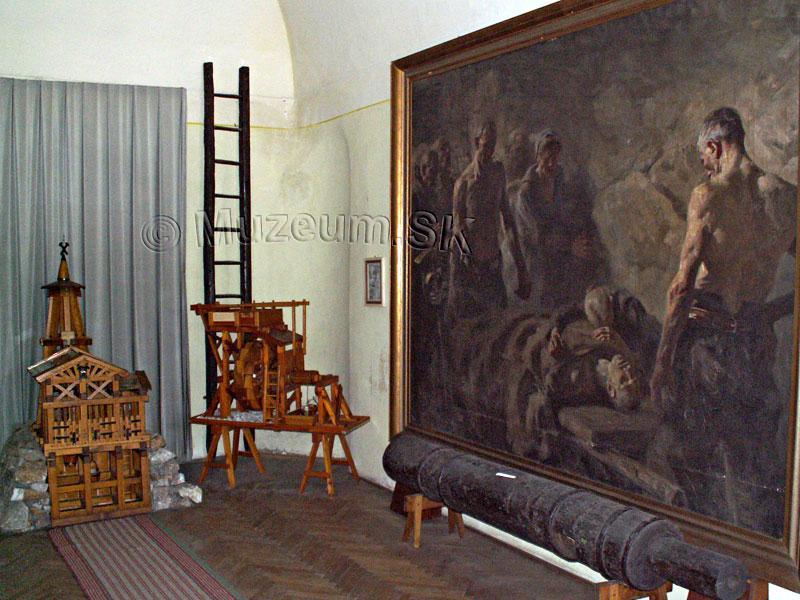 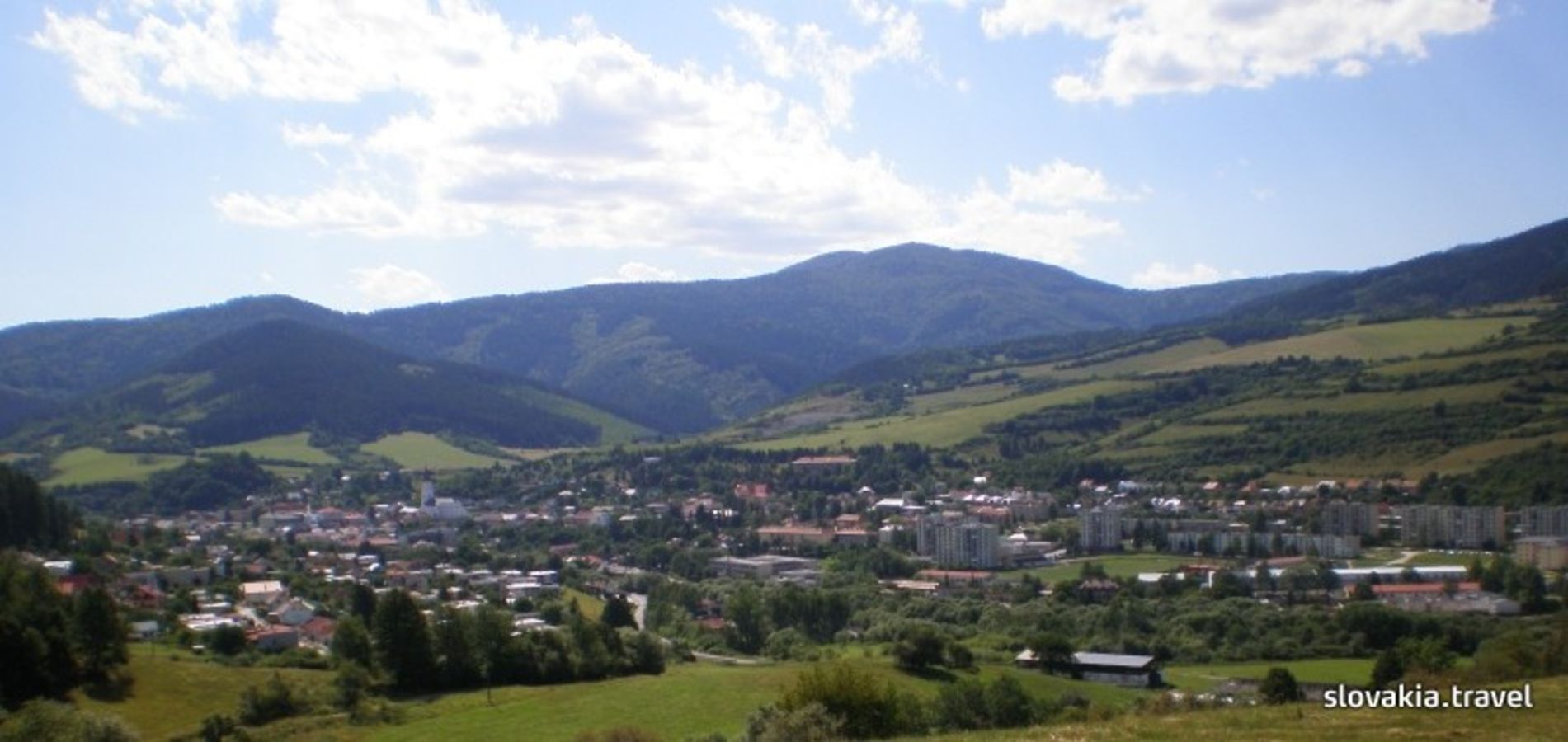 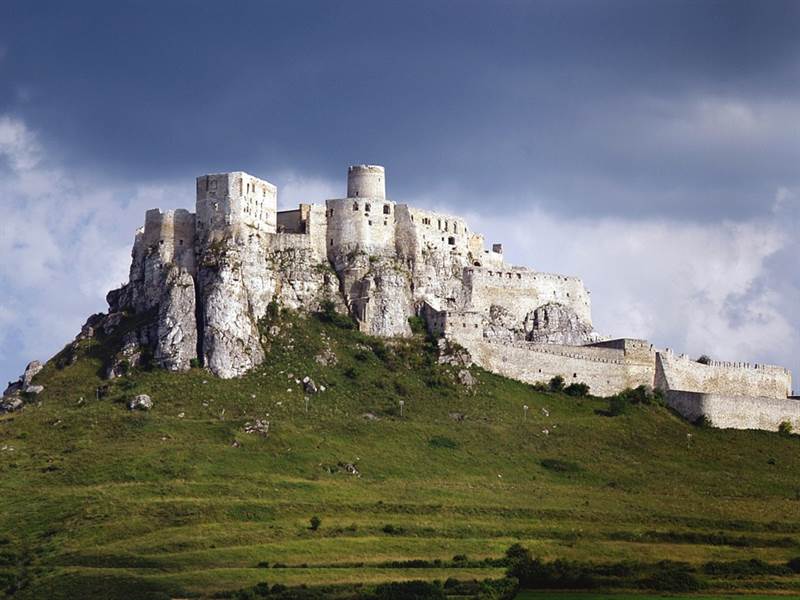 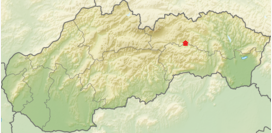 Spišský hrad
nachádza sa nad obcou Spišské Podhradie,
Spišský hrad je národná kultúrna pamiatka a je tiež zapísaný do zoznamu UNESCO
https://www.youtube.com/watch?v=1oWrTCHBt0Y
Zopakuj si
V ktorej časti Slovenska sa nachádza región Spiš?
Aká rieka preteká touto oblasťou?
Aké pohoria obklopujú región Spiš?

Súčasťou ktorého veľkého pohoria sú Volovské vrchy? 
V ktorom meste sa nachádza Múzeum Spiša?
V ktorom meste v tejto oblasti sa nachádza Banícke múzeum?
V ktorom meste sa nachádza oltár Majstra Pavla?
Východ
Hornád
Levočské vrchy
Volovské vrchy
Slovenský raj
Slovenské rudohorie
Spišská Nová Ves
Gelnica
Levoča
Na ktorom obrázku je správne označený región Spiš?
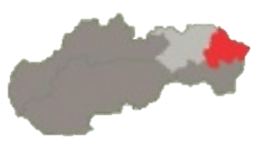 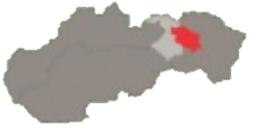 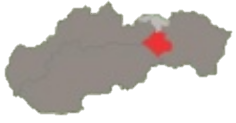 Označ na mape Levočské vrchy
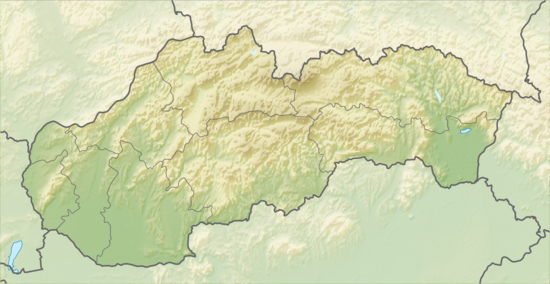 Označ na mape Volovské vrchy
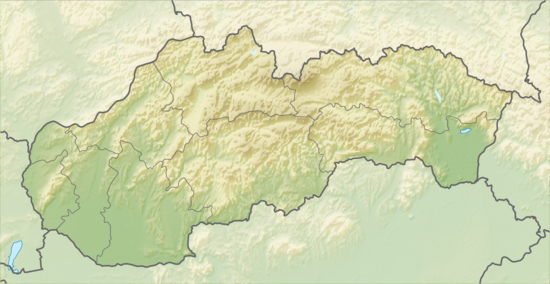 Označ na mape Slovenský raj
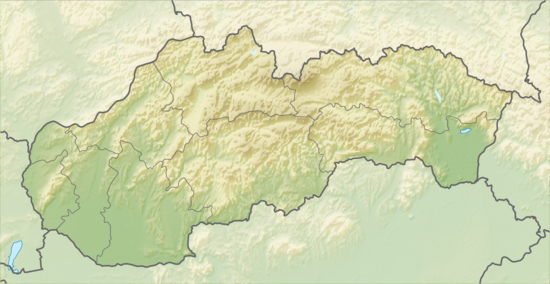 Označ na mape rieku Hornád
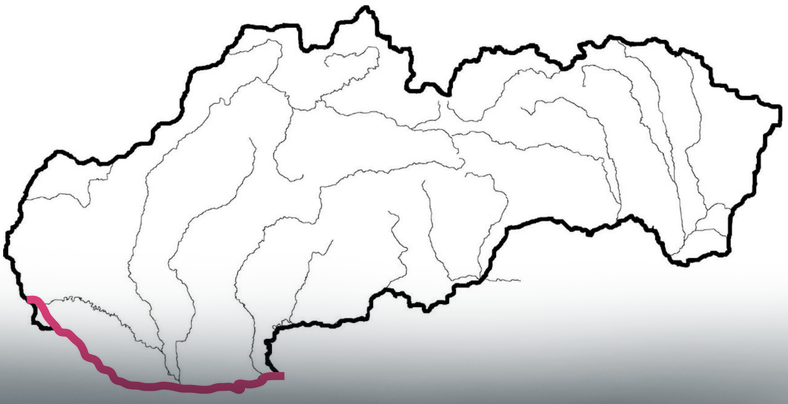 Čo je na obrázku
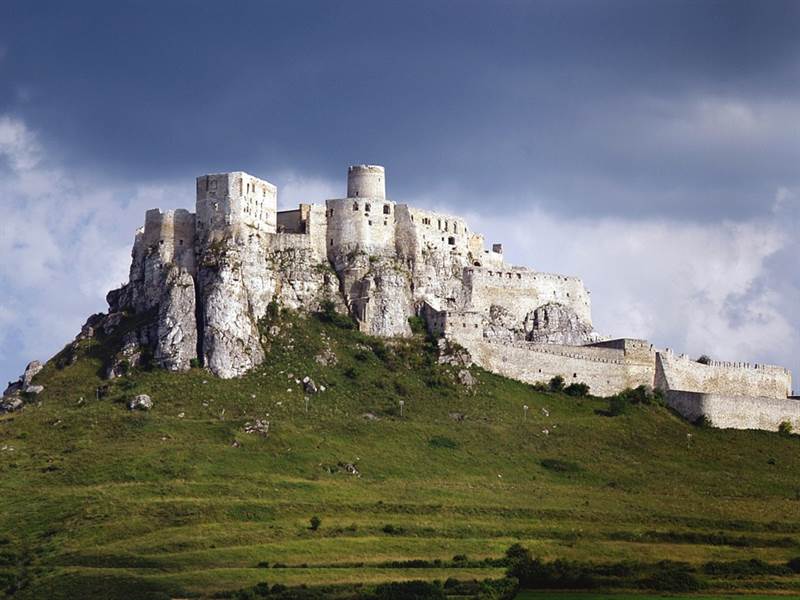 Spišský hrad
Čo je na obrázku
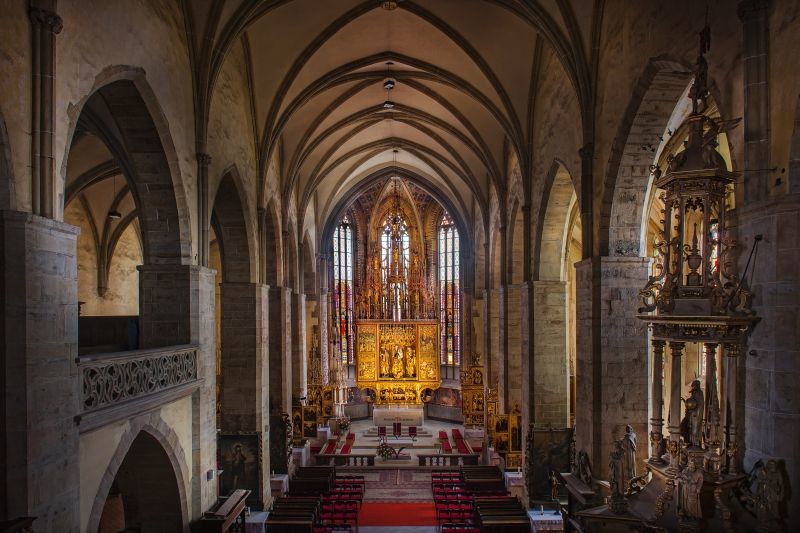 Oltár Majstra Pavla, Levoča
Čo je na obrázku
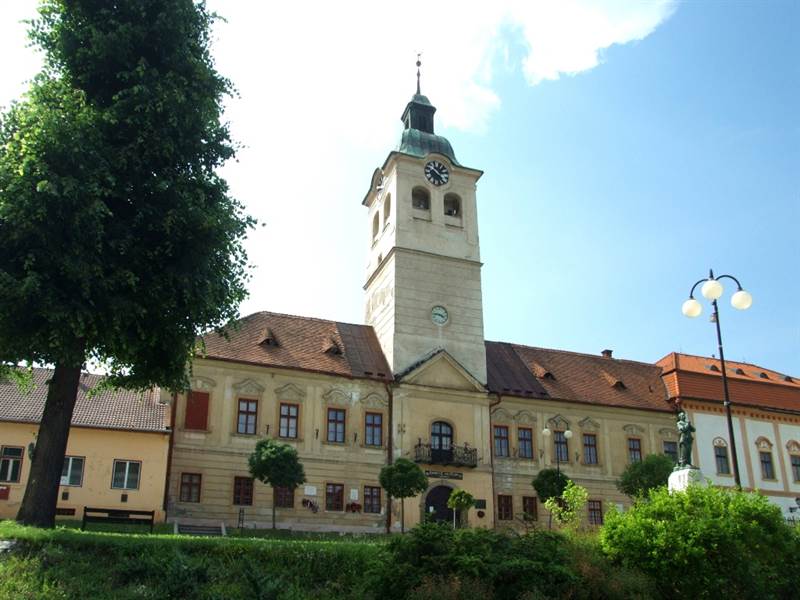 Banícke múzeum, Gelnica
Čo je na obrázku
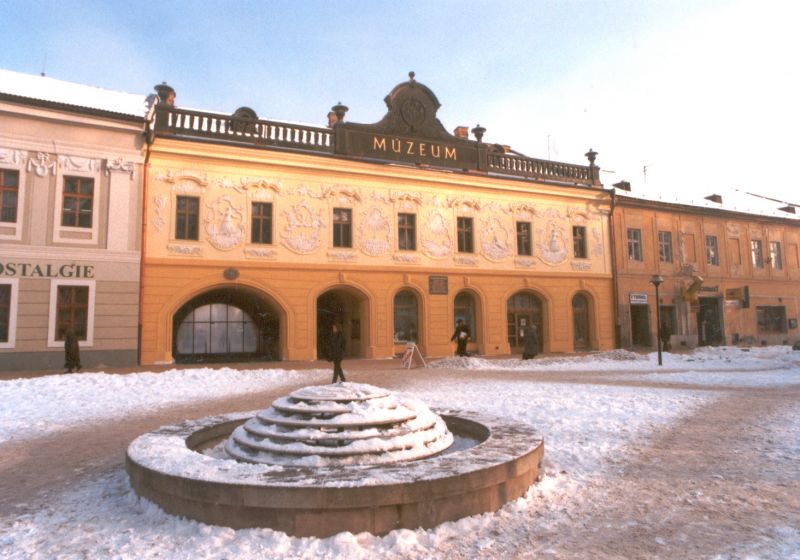 Múzeum Spiša, Spišská Nová Ves
Zdroje
Dudášová, Mäsiar, Muchová: Vlastiveda pre štvrtákov
sk.wikipedia.org
obrázky: google